TIẾNG VIỆT 1
Tập 1
Tuần 2
Bài 5: cỏ - cọ
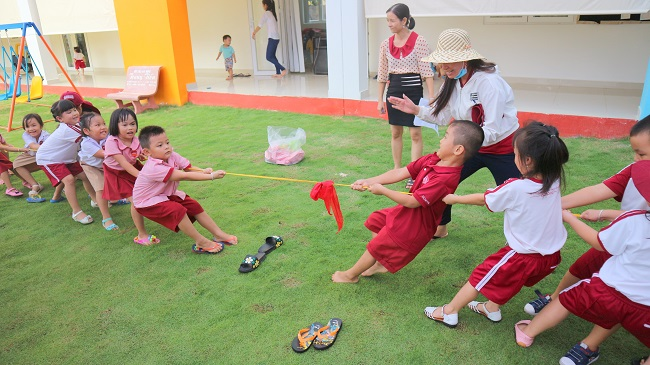 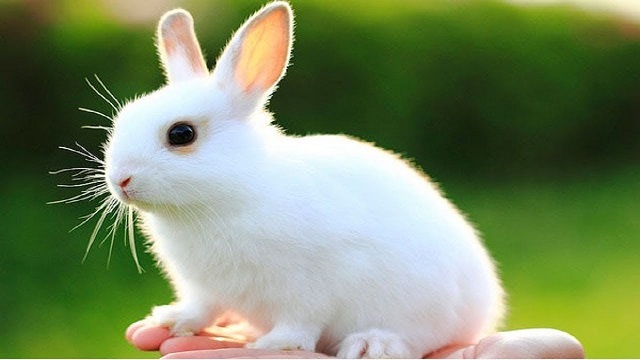 thỏ
CO
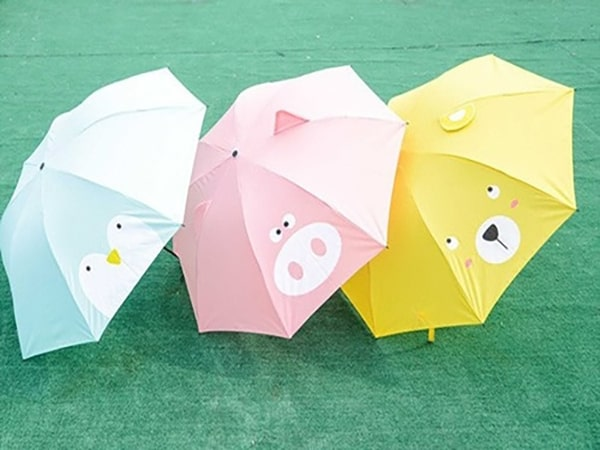 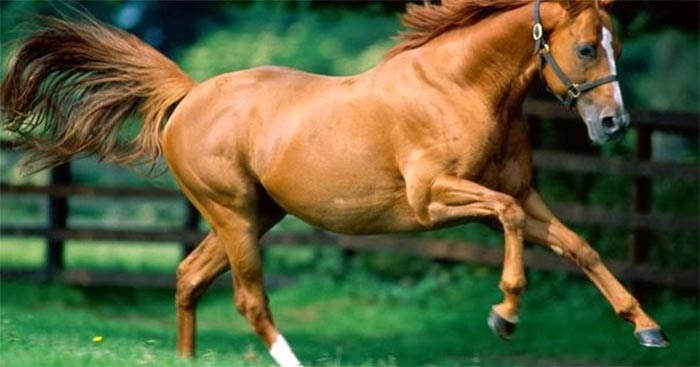 ngựa
ô
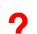 co
thỏ
co
ô
ô
ngựa
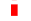 Bài 5:  cỏ - cọ
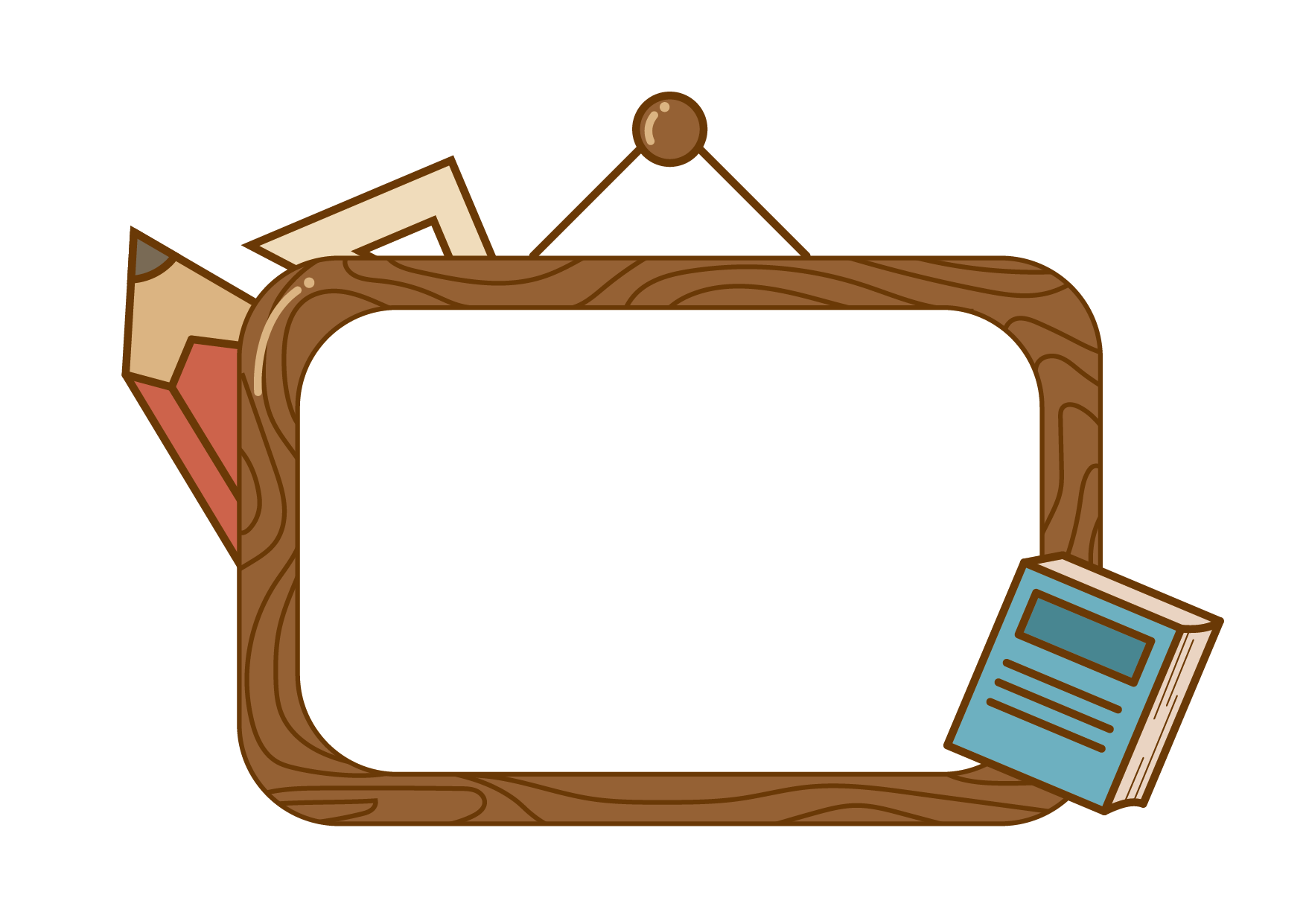 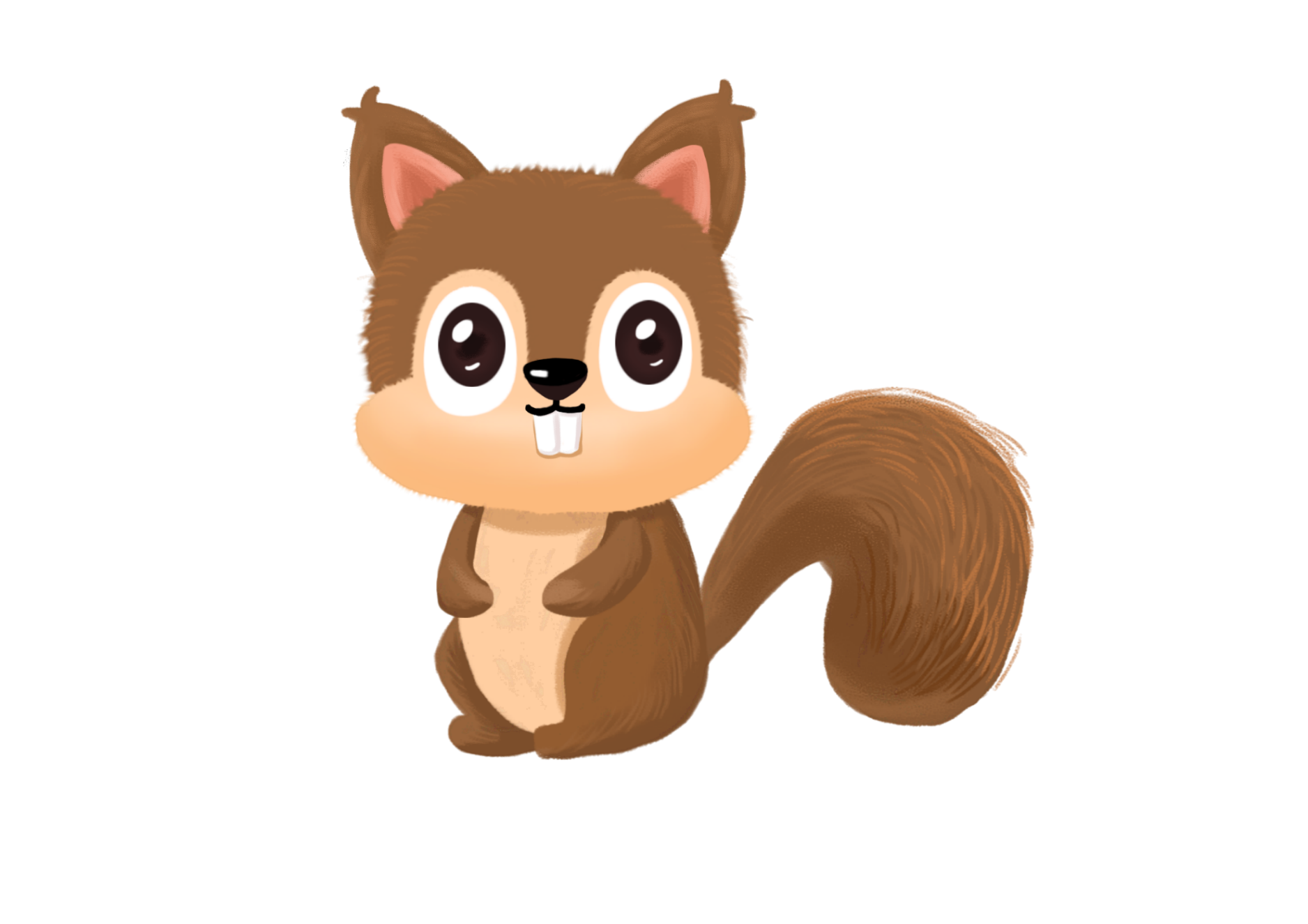 LÀM QUEN
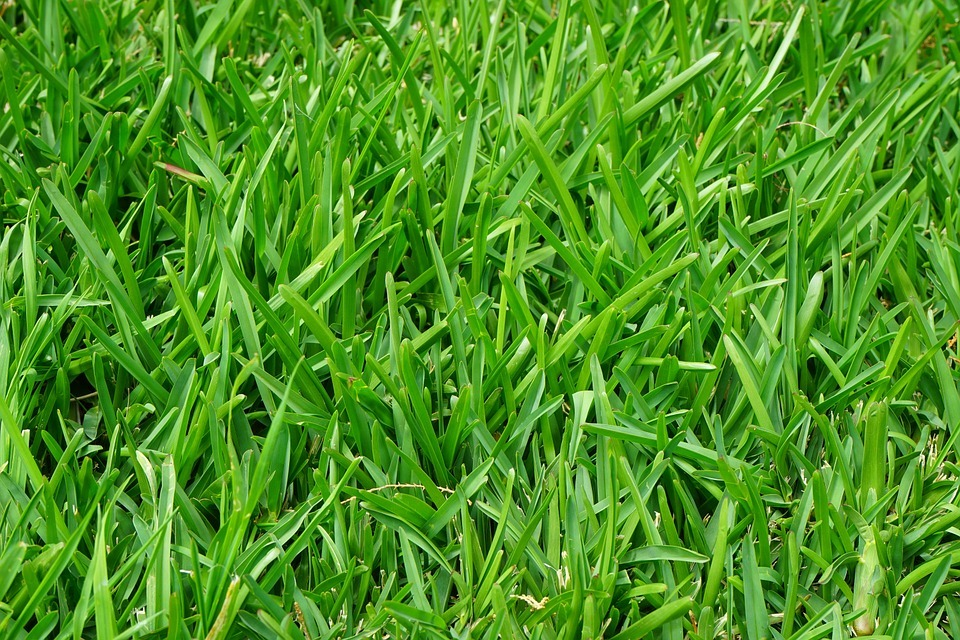 cỏ
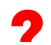 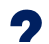 o
c
cỏ
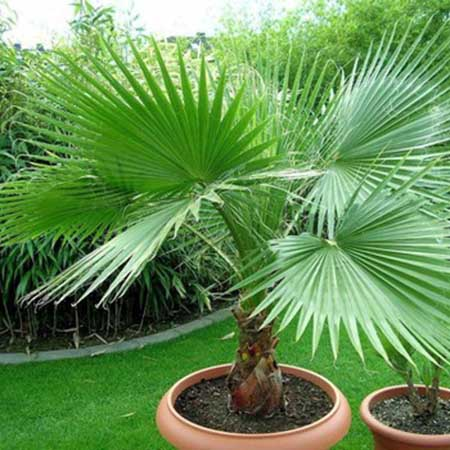 cọ
ọ
c
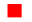 cọ
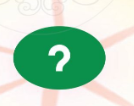 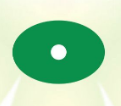 cọ
cỏ
Bảng gài
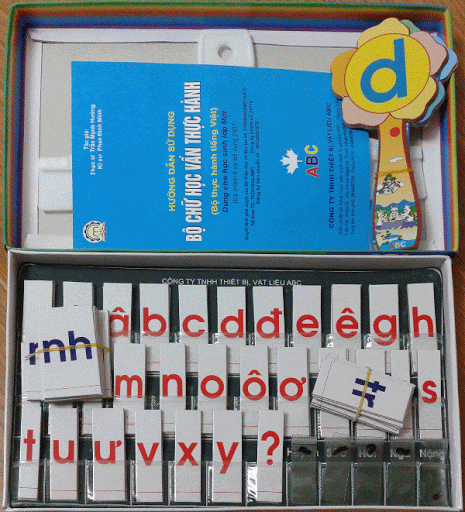 cỏ
cọ
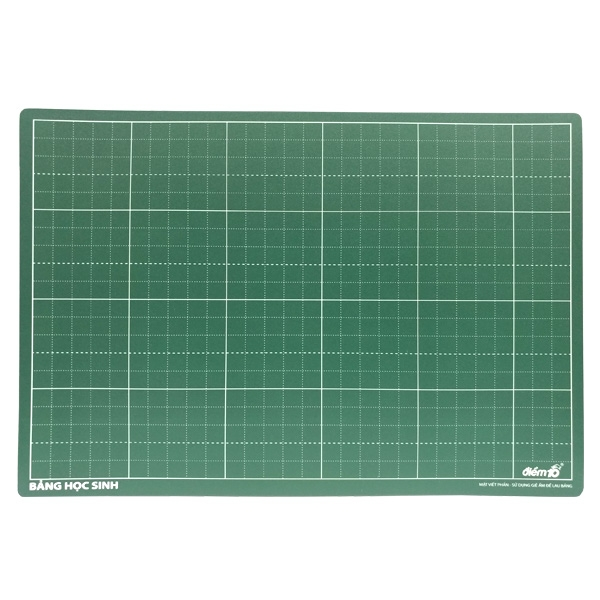 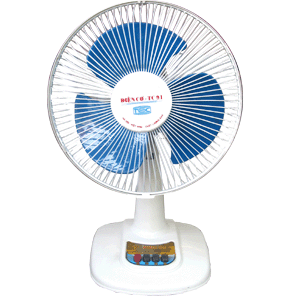 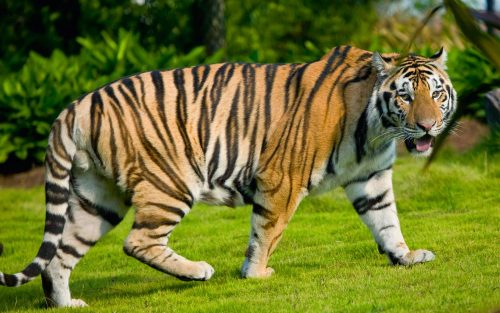 quạt
hổ
bảng
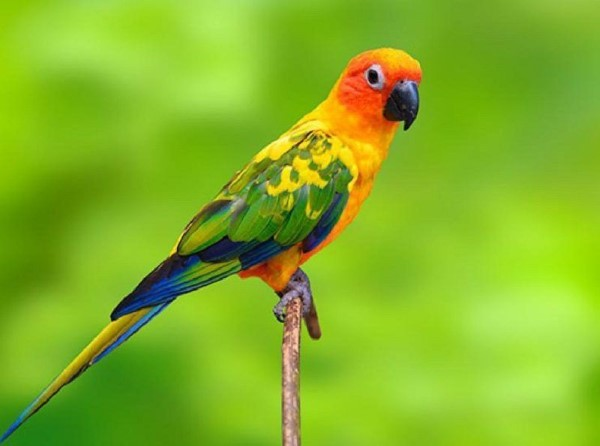 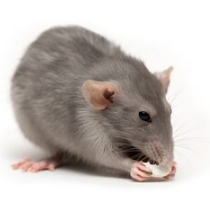 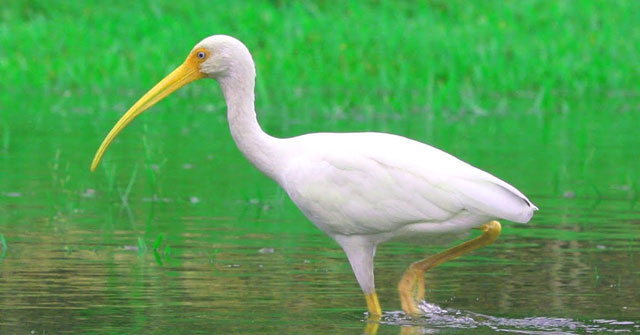 vẹt
mỏ
chuột
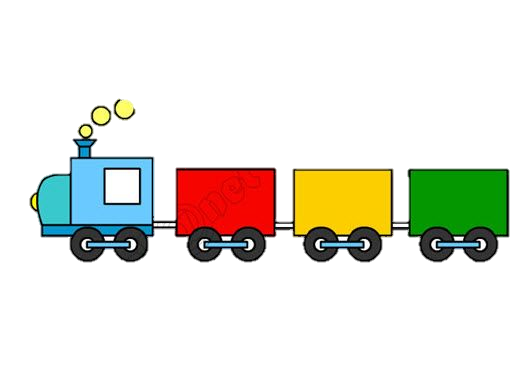 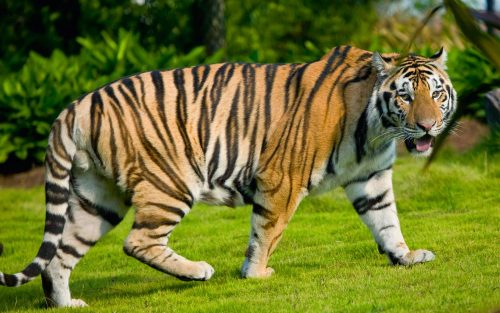 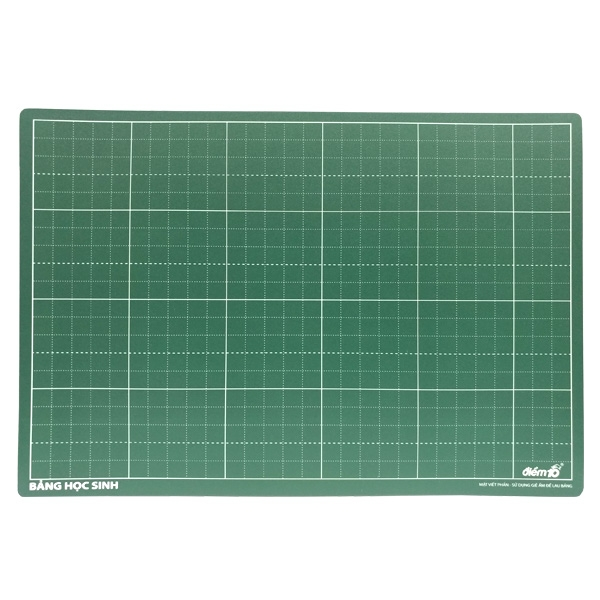 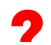 mỏ
bảng
hổ
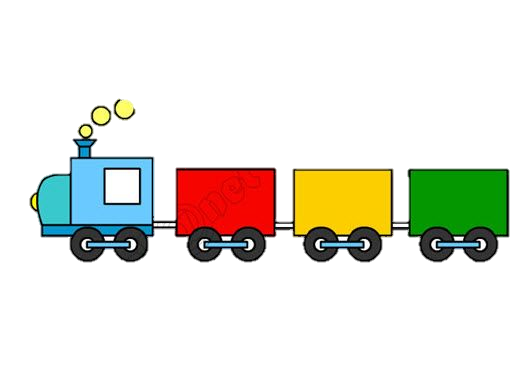 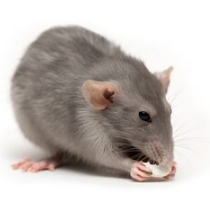 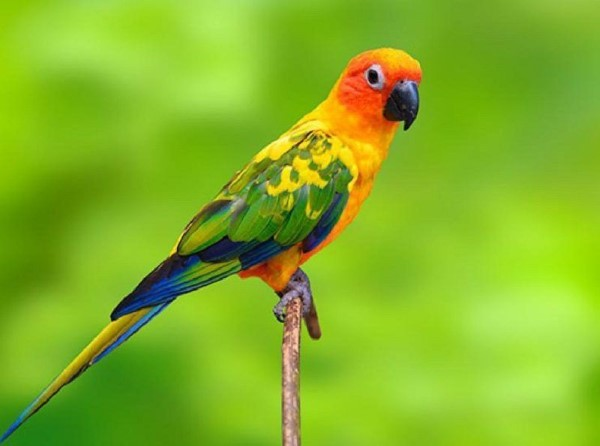 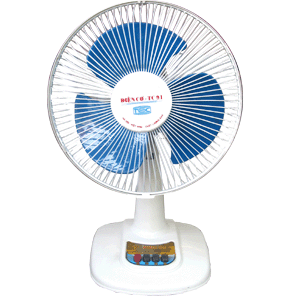 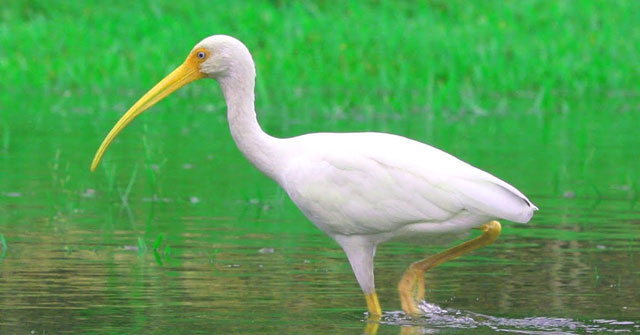 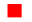 vẹt
quạt
chuột
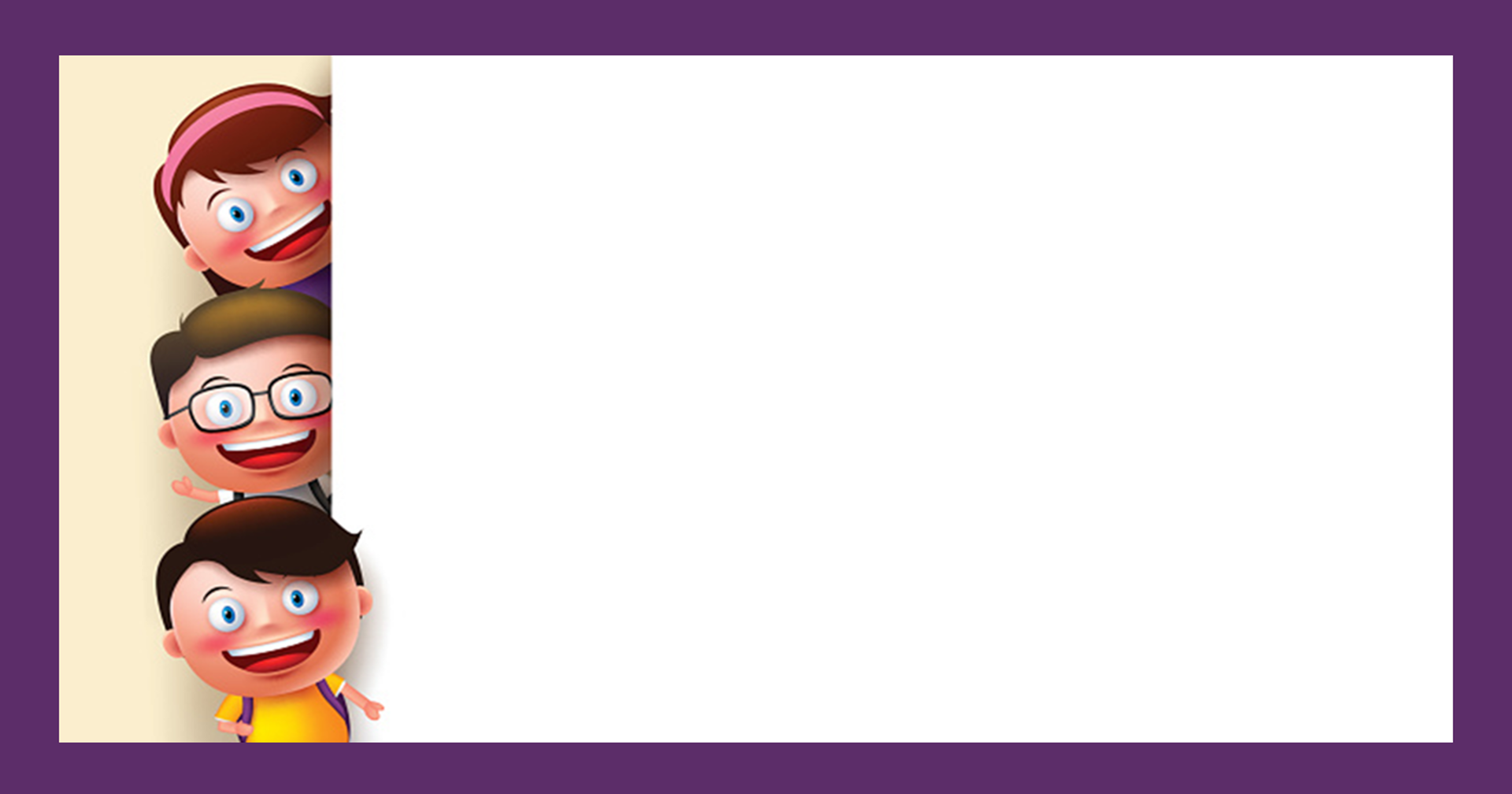 NGHỈ GIẢI LAO
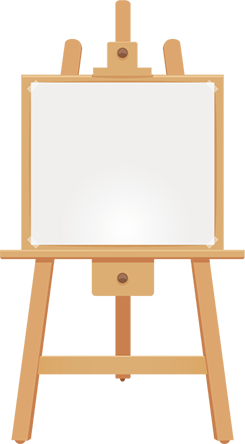 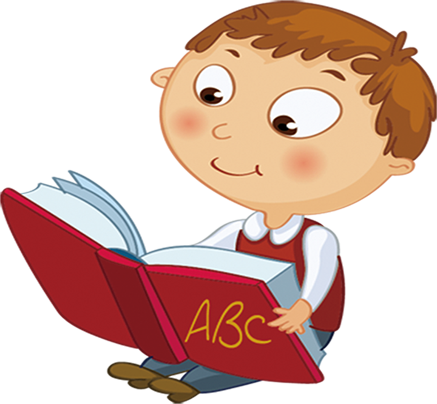 TẬP ĐỌC
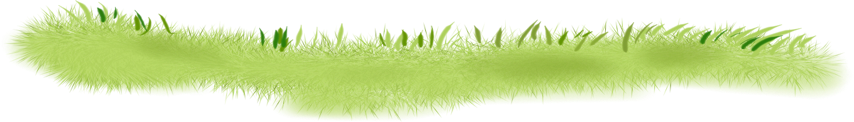 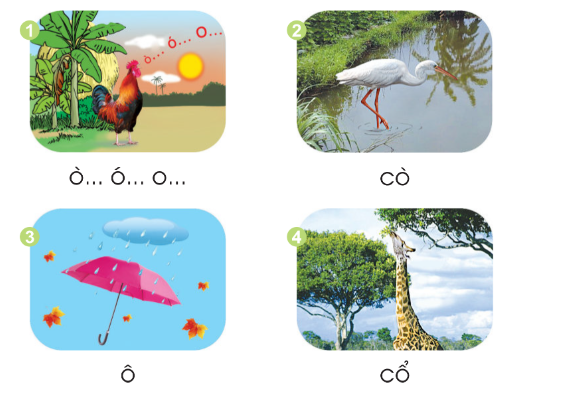 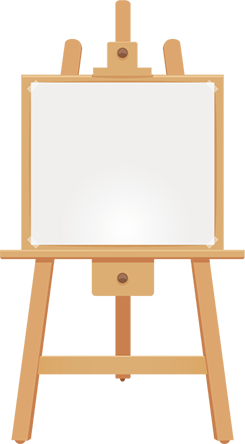 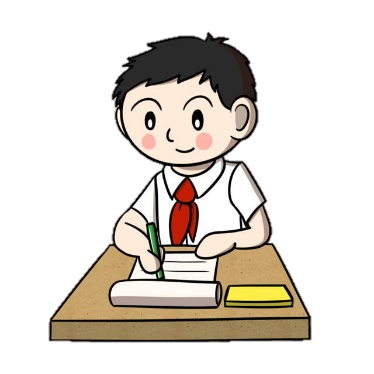 TẬP
VIẾT
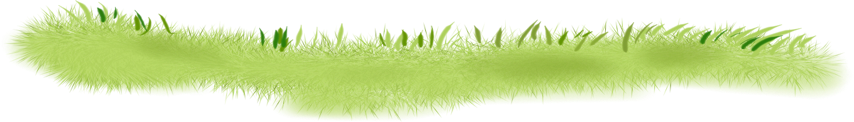 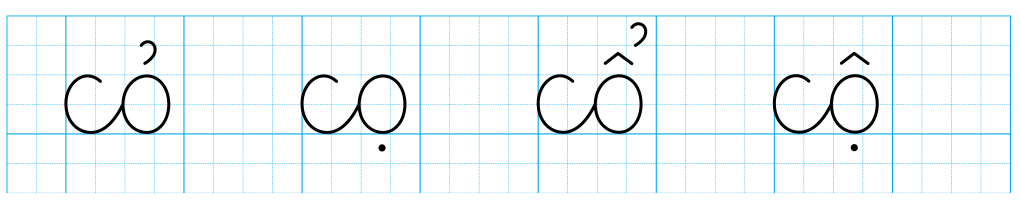 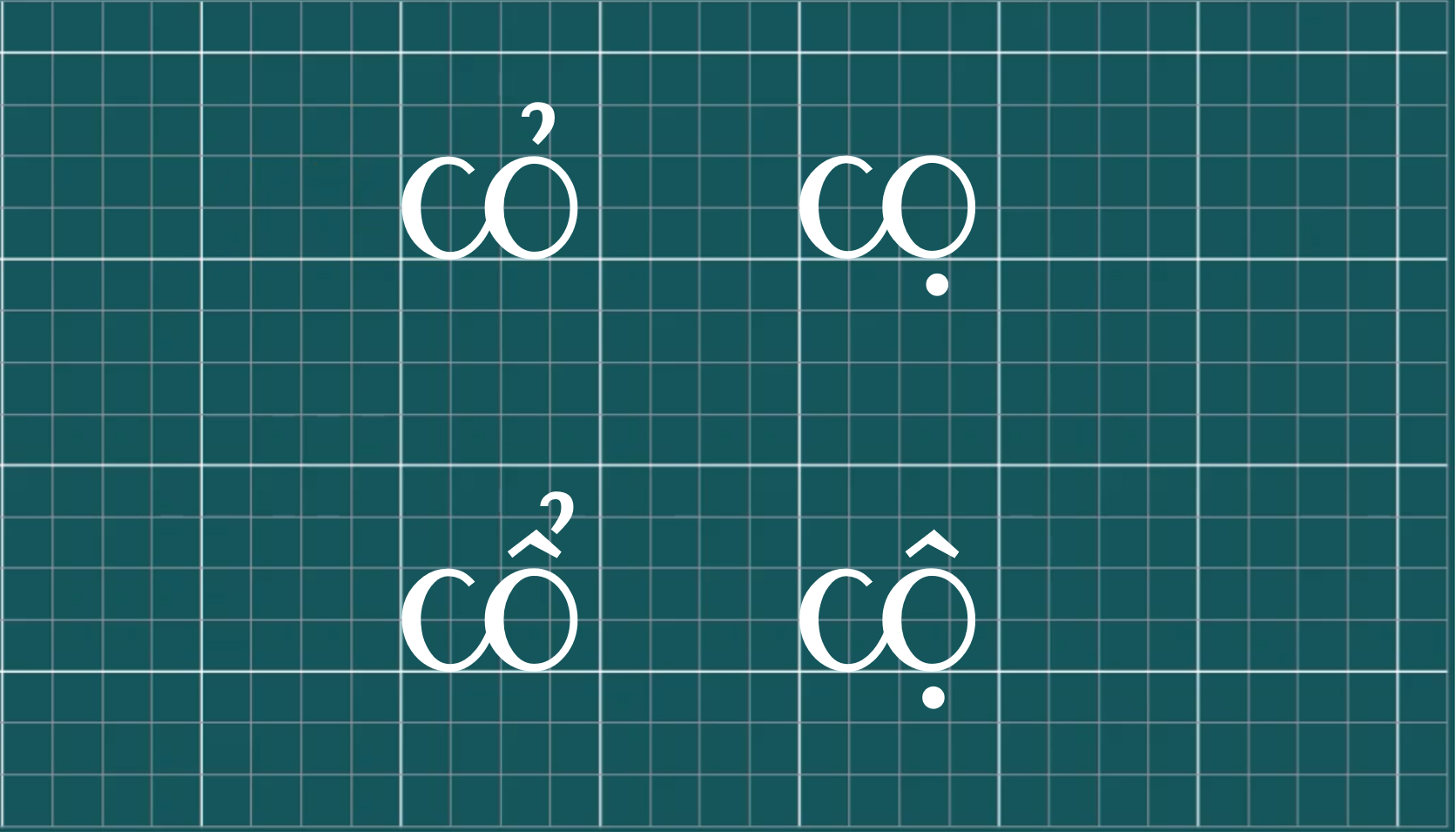